CHÚA NHẬT LỄ LÁ - C
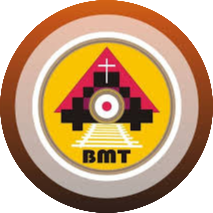 Ca Nhập Lễ
Lạy Chúa, xin mau cứu giúp tôi, xin kíp bảo vệ tôi. Xin cứu tôi thoát hàm sư tử, và giữ mạng sống yếu hèn tôi khỏi sừng tê giác.
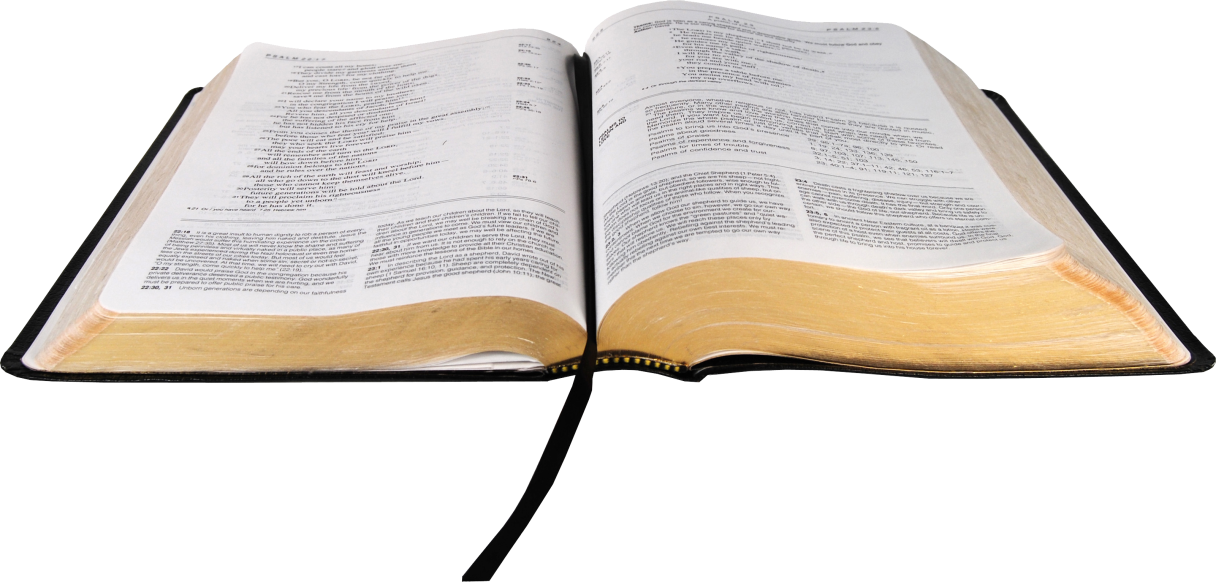 Bài đọc 1:    Is 50, 4-7
Trích sách Tiên tri Isaia.
“Tôi đã không giấu mặt mũi tránh những lời nhạo cười, nhưng tôi biết tôi sẽ không phải hổ thẹn”.
ĐÁP CA:
Tv: 21, 8-9. 17-18a. 19-20. 23-24
Ðáp: Ôi Thiên Chúa! Ôi Thiên Chúa! sao Chúa đã bỏ con? (c. 2a)
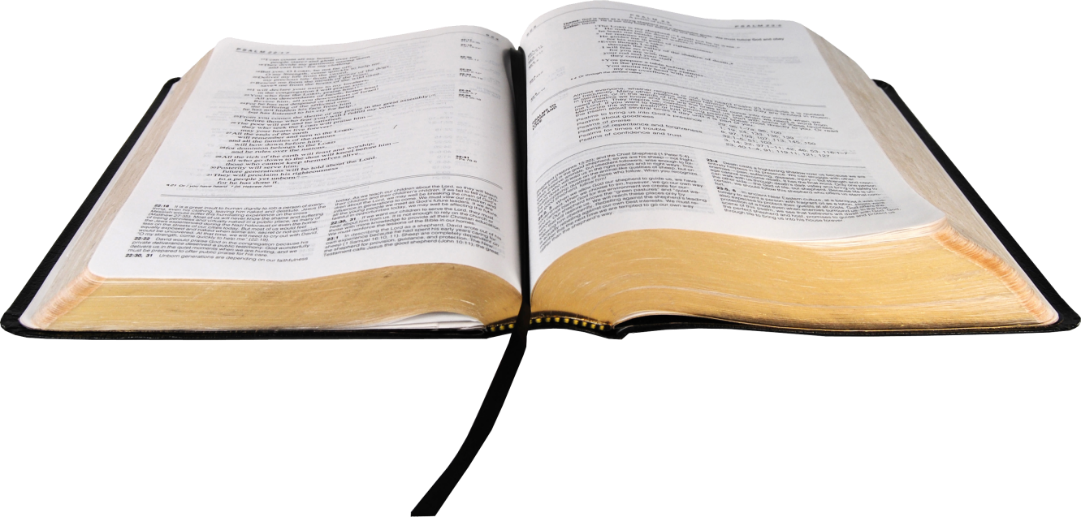 Bài đọc 2:   Pl 2, 6-11
Trích thư Thánh Phaolô Tông đồ gửi tín hữu Philipphê.
“Người đã tự hạ mình; vì thế Thiên Chúa đã tôn vinh Người”.
Câu Xướng Trước Phúc Âm:
Chúa Kitô vì chúng ta, đã vâng lời cho đến chết, và chết trên thập giá. Vì thế, Thiên Chúa đã tôn vinh Người, và ban cho Người một danh hiệu vượt trên mọi danh hiệu.
Bài Thương Khó: Lc 22, 14 – 23. 56
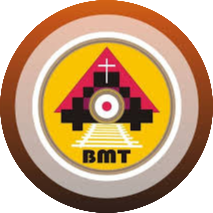 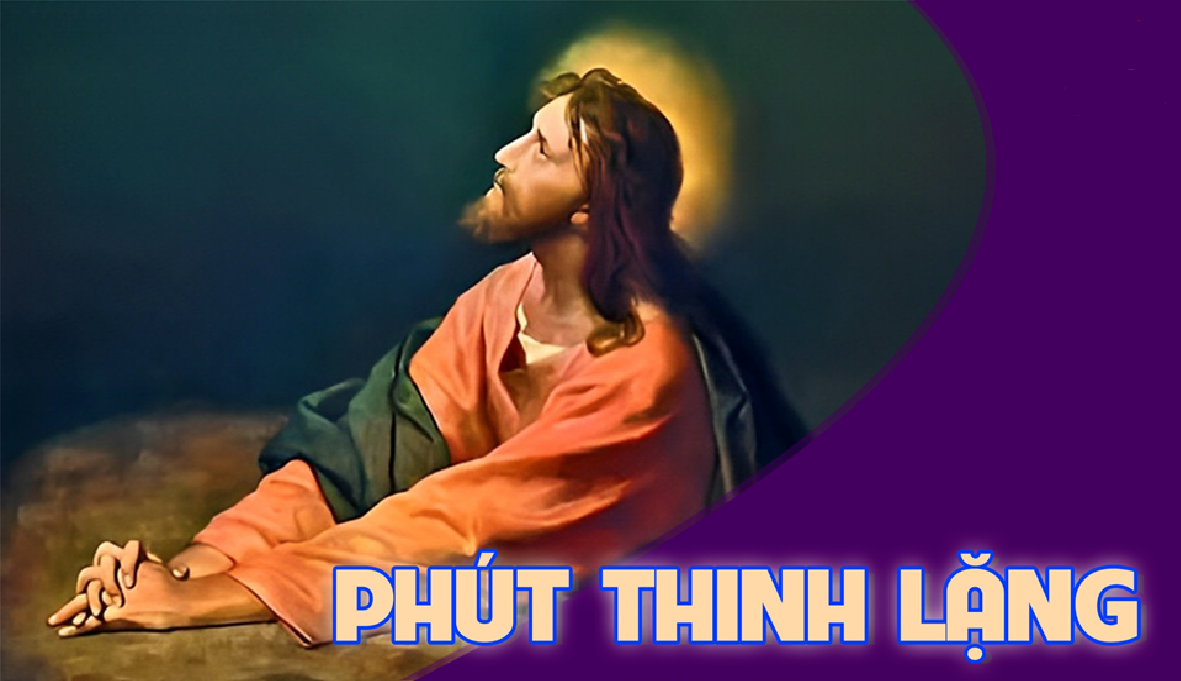 KINH TIN KÍNH
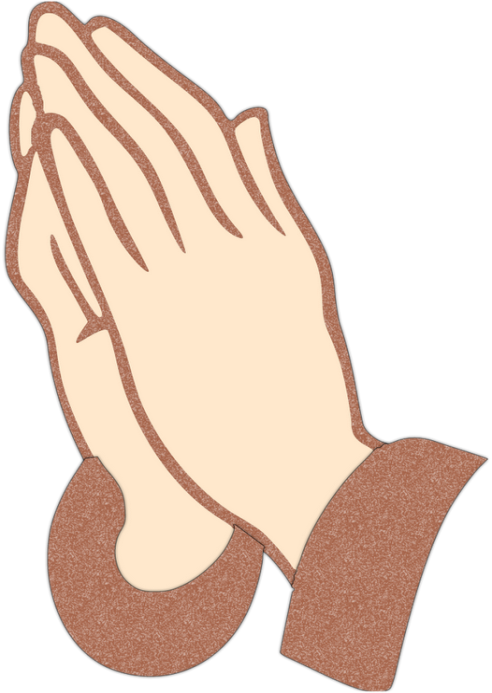 LỜI NGUYỆN TÍN HỮU
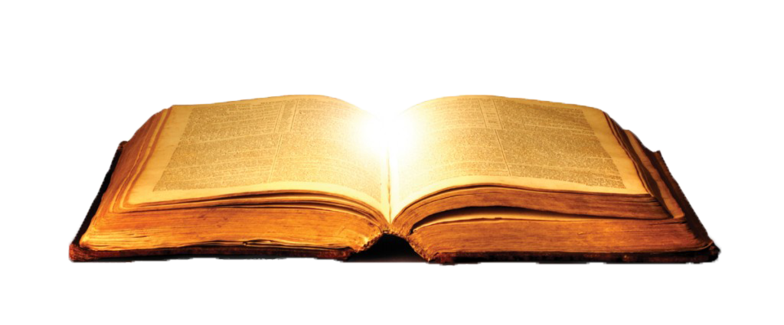 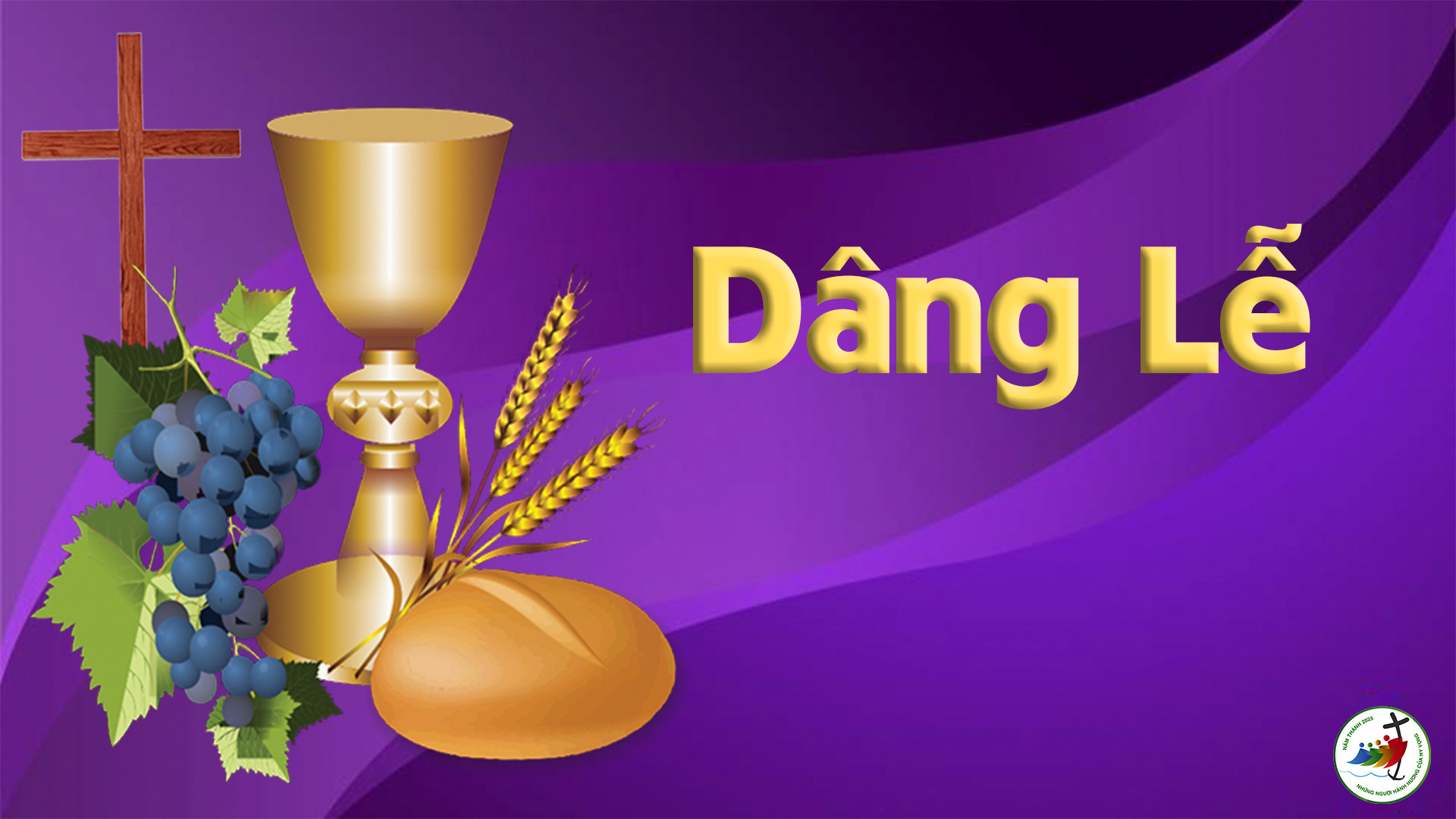 Ca Hiệp Lễ
Lạy Cha, nếu chén này không thể qua đi được mà con phải uống, thì xin theo ý Cha.
Ca Kết Lễ
CHÚA NHẬT LỄ LÁ - C
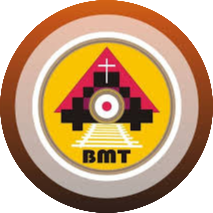